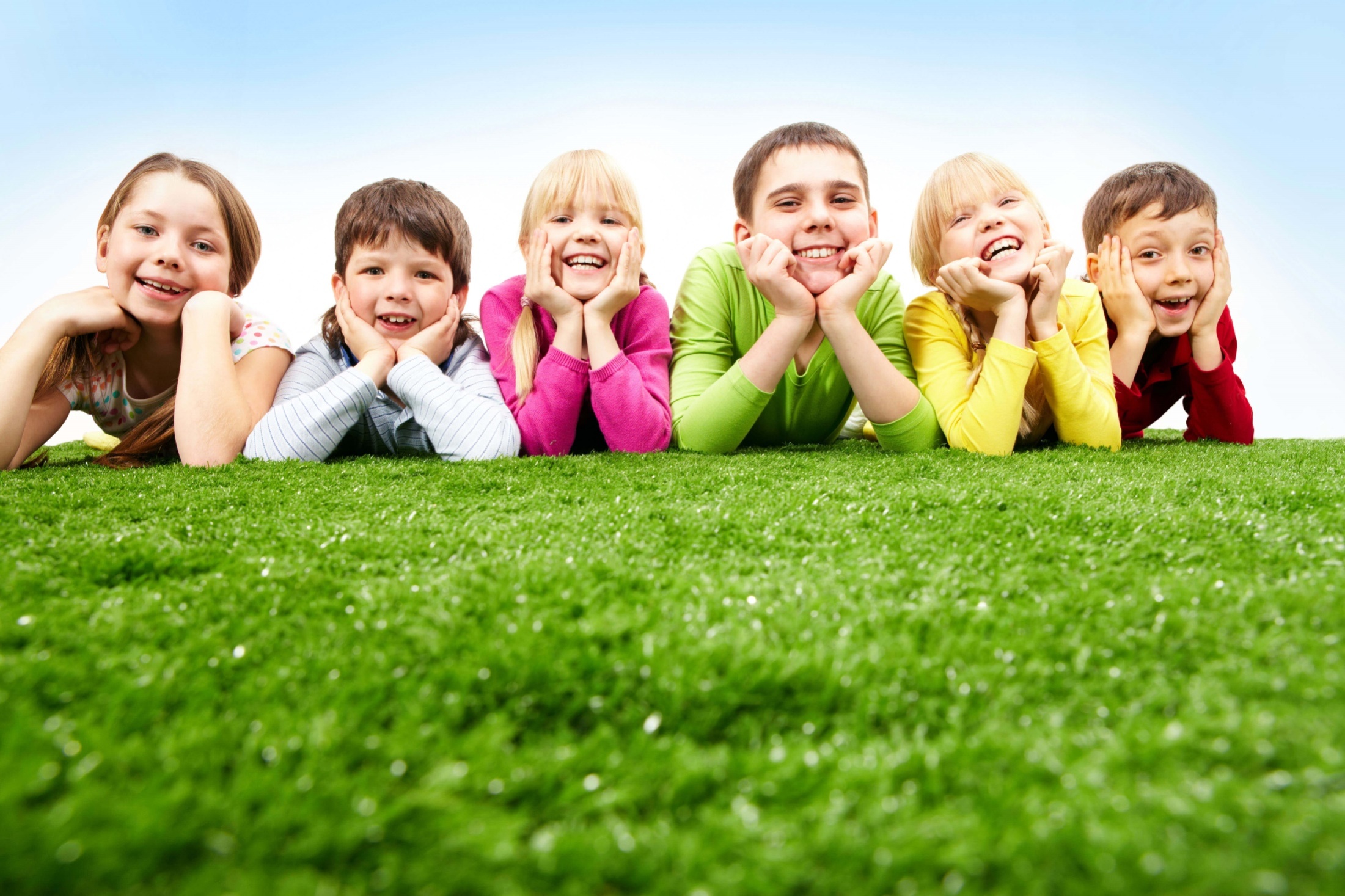 КОМПЕТЕНТНІСНО-ЗОРІЄНТОВАНІ ЗАВДАННЯ В ПОЧАТКОВІЙ ШКОЛІ 

Виконала: вчитель початкових класів
Борова  Галина  Вікторівна
Актуальність компетентнісного підходу в освіті
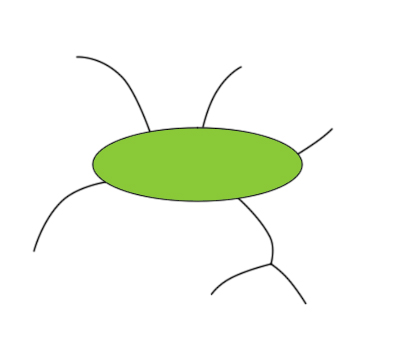 Нова 
парадигма освіти
Рада Європи
Ключові компетентності
Нові державні стандарти
Компетентнісний підхід
Актуальність
Міжнародні дослідження
Нові
підручники
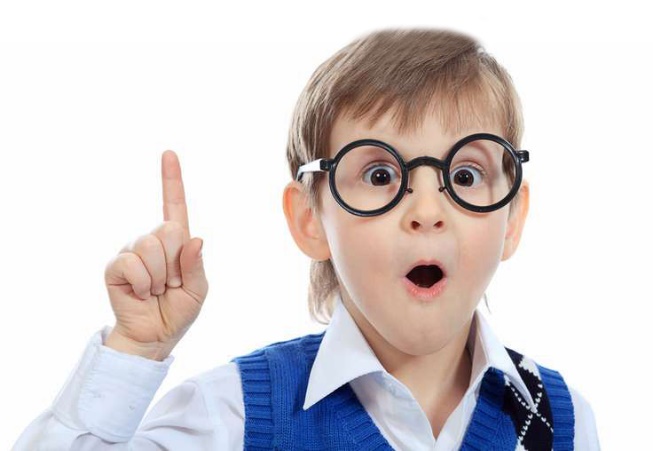 Високі
знання
Низький рівень застосування 
знань
Чому час говорити про компетентнісний підхід в освіті?
1. Час прийшов не сьогодні, а значно раніше. У 1996 році Рада Європи не просто проголосила компетентнісний підхід як основу освіти, але й визначила перелік цих компетентностей.  
2. Компетентнісний підхід був покладений в основу Державних стандартів для початкової школи 2011 року. 
3. Компетеннісно орієнтовані завдання включені до тестів міжнародного порівняльного дослідження TIMS.  
4. Такі завдання трапляються на олімпіадах і конкурсах. 
5. Ми очікуємо на нові державні стандарти, які проголошують компетентнісний підхід, а отже і на нові підручники, написані на компетентнісній основі. 
6. Діти втрачають інтерес до навчання. Навіщо вчимо? Де можна застосувати ці знання та вміння?
Трохи історії
1959: Вперше компетентнісний підхід з'явився в бізнесі.
Р. Уайт: успішні і ефективні виконавці – не стільки знання, як ефективна саморегуляція, самосвідомість і розвинуті соціальні навики.  
1991: Генеральна конфедерація ЮНЕСКО створила комісію для розробки питань освіти і навчання у XXI столітті.  У підсумковій доповіді “Освіта: прихований скарб” сформульовані 4 базові принципи освіти XXI століття.
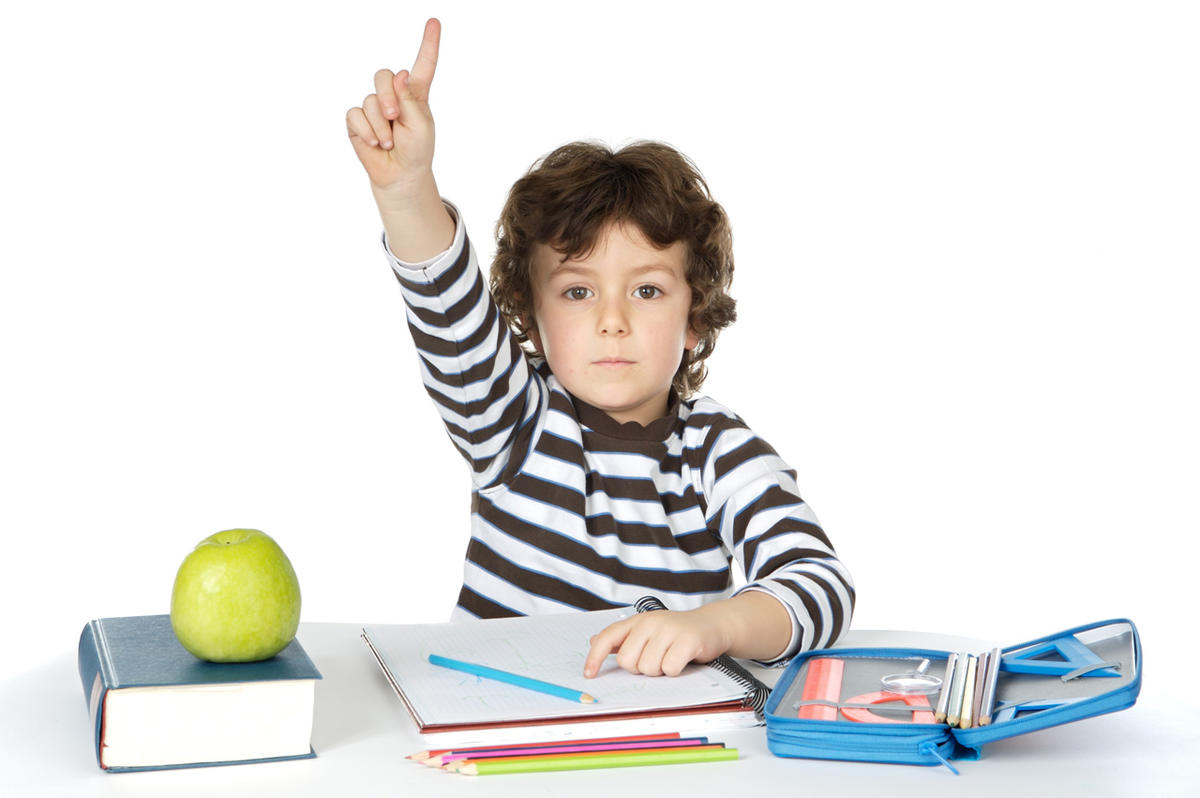 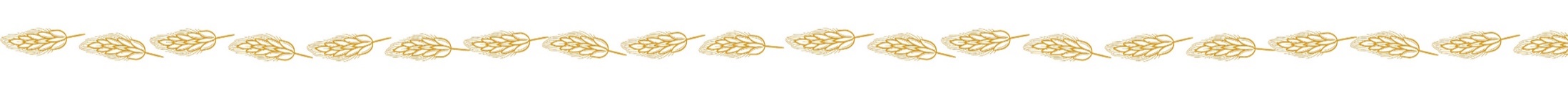 Чотири базові принципи освіти XXI століття:
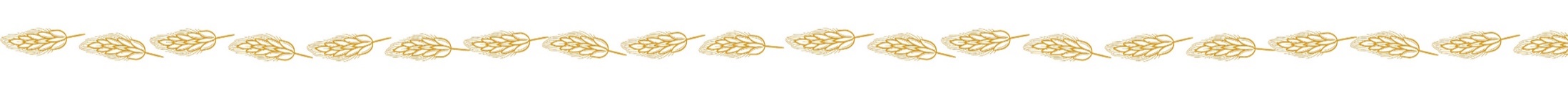 Компетентнісний підхід: суть і особливості
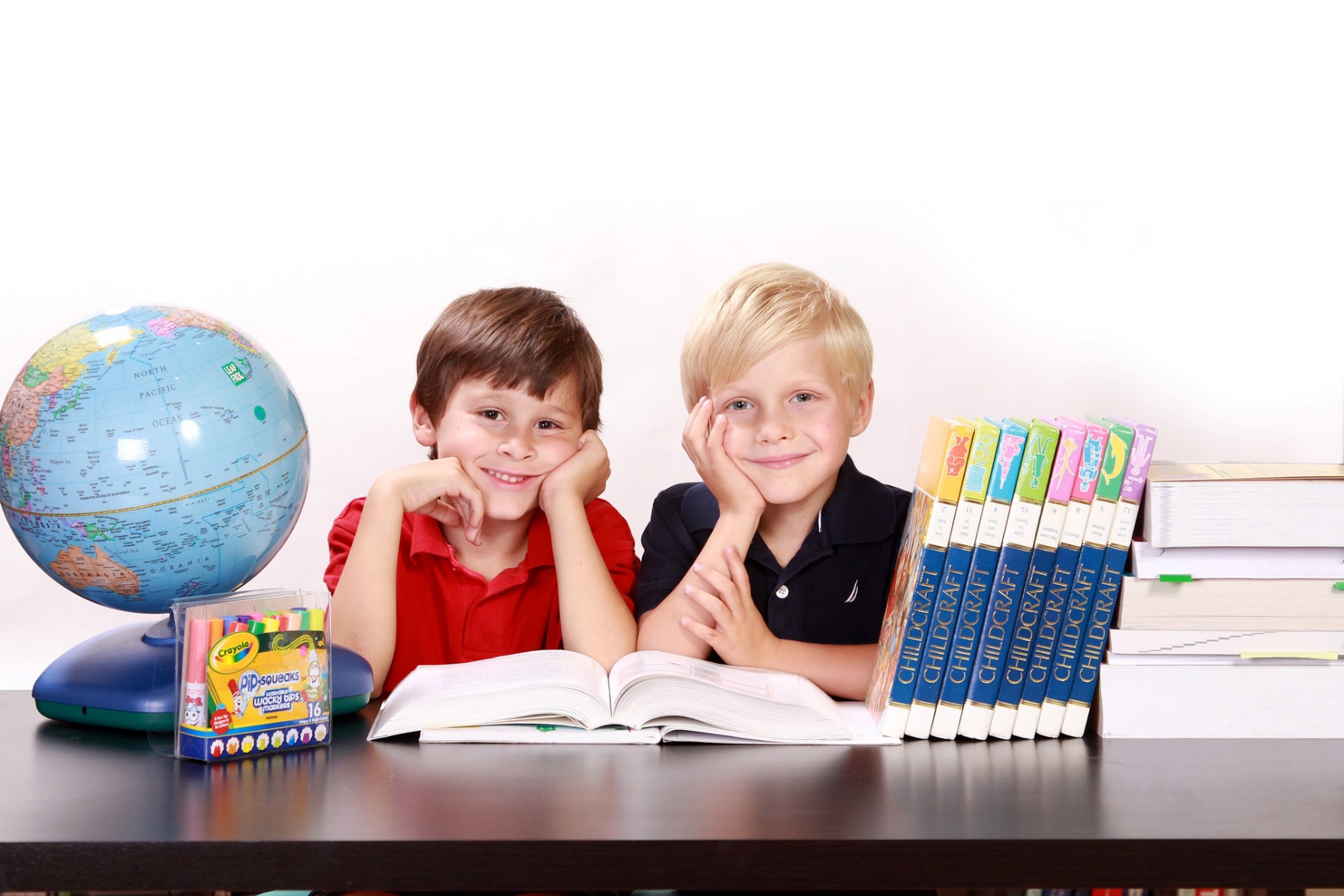 Компетентність – це не просто новий термін, який позначає старі поняття.  Це нова категорія.
Відмінність традиційного і компетентнісного підходів у навчанні
Компетентність – це результат освіти
З позицій компетентнісного підходу безпосереднім результатом освітньої діяльності є формування ключових компетентностей. 
Ключові компетентності стосовно шкільної освіти – це здатність учнів самостійно діяти у невизначеній ситуації при вирішення актуальних для них проблем. 
Компетентність – це вміння застосовувати знання та навики у незнайомій життєвій ситуації.  
Компетентність – це вміння вирішувати нові життєві проблеми. 
Компетентність – це вміння адаптувати у нинішньому світі, який стрімко змінюється.
Класифікація та зміст ключових компетентностей
Ієрархія освітніх компетентностей
Ключові (базові)
реалізовані на загальному для всіх предметів змісті
Загальнопредметні (міжпредметні)
реалізовані на змісті освітньої галузі
Предметні
сформовані в рамках окремих предметів
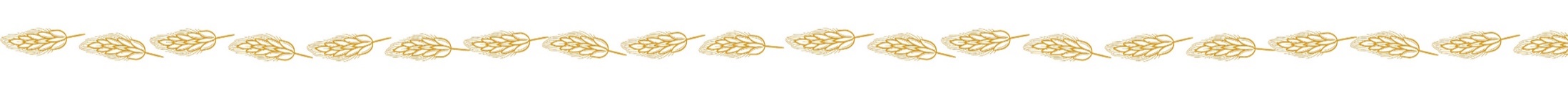 Класифікація та зміст ключових компетентностей
Ключові компетентності – це результат освіти, який виявляється у володінні універсальними способами діяльності, які 1) найбільш затребувані у суспільстві; 2)які є дефіцитом для багатьох членів суспільства.
Є різні класифікації ключових компетентностей. 
Важливо: вони відрізняються від загально-навчальних умінь і навиків.
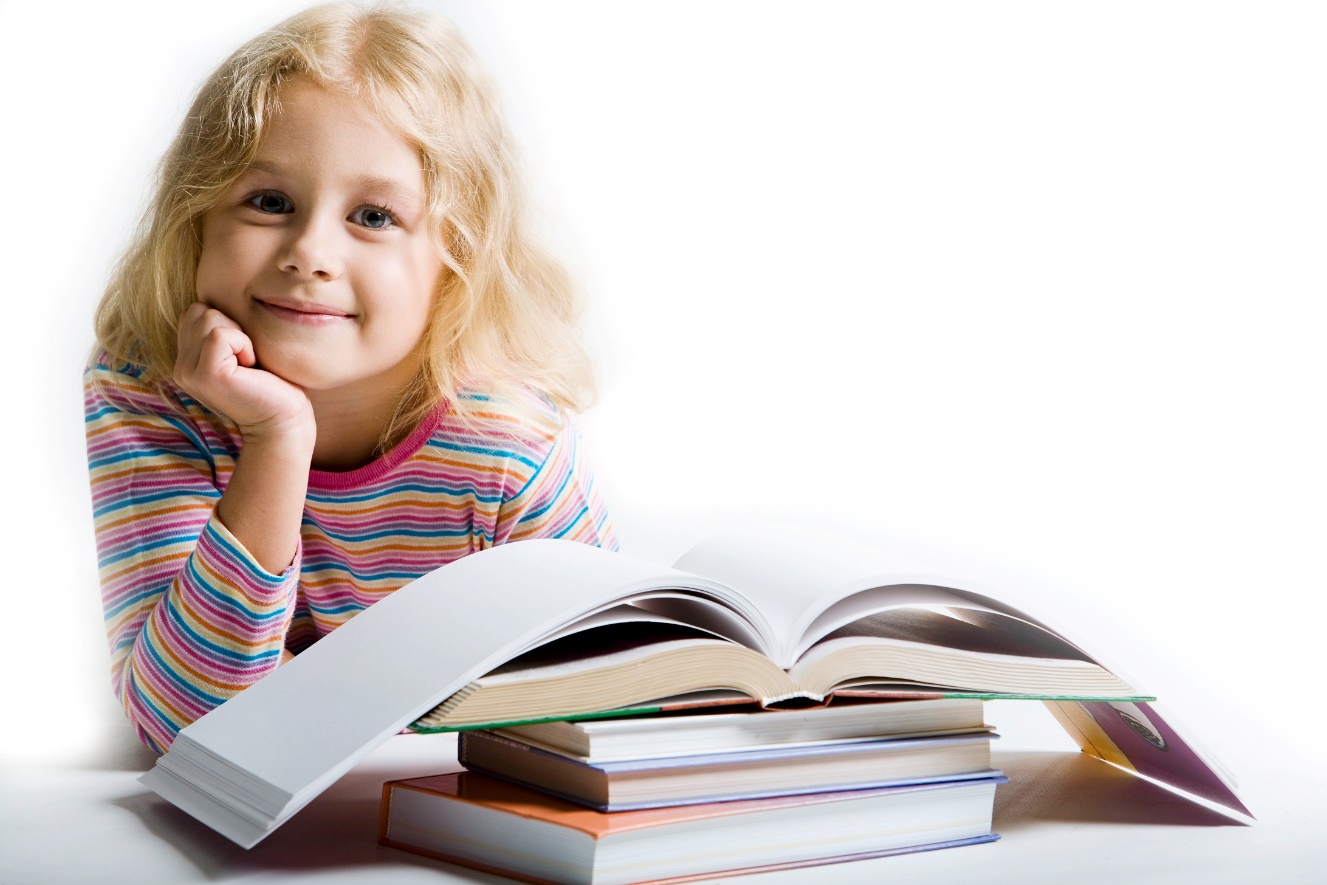 Зміст ключових компетентностей
Обробка інформації і класифікація інформації за заданою основою – це інформаційна компетентність. 
Планування діяльності і строге виконання алгоритму – це самоорганізаційна (вирішення проблем) 
Написання тексту заданої структури, вміння відповідати на запитання слухачів під час виступу – це комунікативна компетентність. 
Кожна ключова компетентність має декілька аспектів, які в свою чергу, характеризуються різними рівнями.
УВАГА: довідатись,  яку саме компетентність ми формулюємо, можна за постановкою задачі. Саме від формулювання завдання залежить, який саме аспект і якої компетентності ми формуємо.
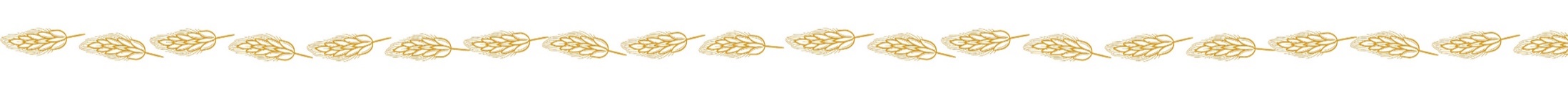 КЛЮЧОВІ КОМПЕТЕНТНОСТІ
Безпосередній результат освітньої діяльності – формування ключових компетентностей.
Наявність ключових компетентностей передбачає оволодіння універсальними способами діяльності. 
Формуються на загальному для всіх предметів змісті.
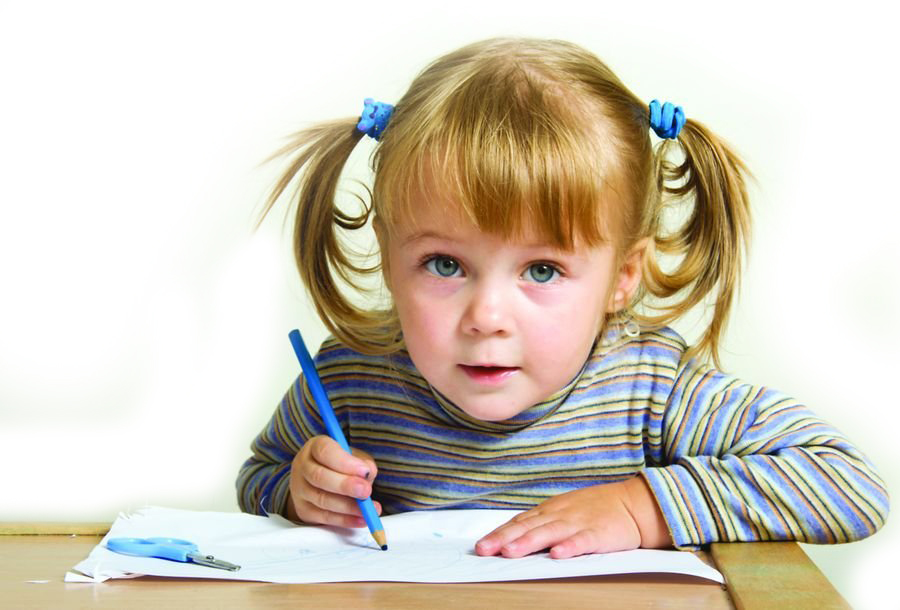 Аспекти ключових компетентностей
Ключові 
компетентності
Інформаційна
Комунікативна
Самоменеджмент
Планування інформаційного пошуку
Ідентифікація (визначення) проблеми
Письмова комунікація
Цілепокладання і планування діяльності
Витяг первинної інформації
Публічний виступ
Застосування технологій
Діалог
Витяг вторинної інформації
Планування ресурсів
Продуктивна групова комунікація
Оцінка діяльності
Первинна обробка інформації
Оцінка результатів діяльності
Обробка інформації
Оцінка власного просування (рефлексія)
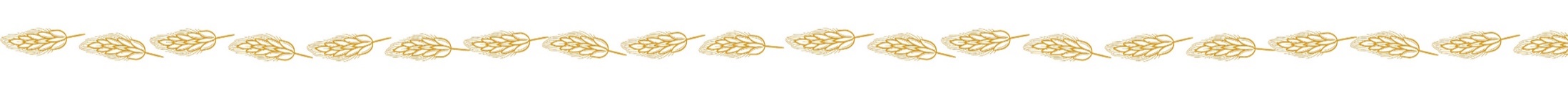 ІНФОРМАЦІЙНА КОМПЕТЕНТНІСТЬ: планування інформаційного пошуку
Учень визначає, якої  інформації не вистарчає для вирішення завдання; знаходить інформацію, якої не вистарчає, використовуючи додаткові джерела інформації (Інтернет, бібліотека, періодика, енциклопедії, довідники).
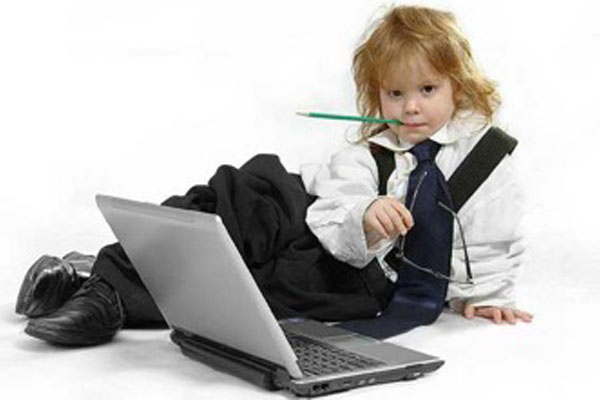 Традиційне завдання написати реферат спрямоване саме на формування в учнів цього аспекту.
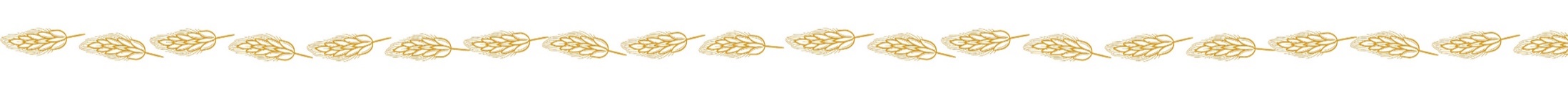 ІНФОРМАЦІЙНА КОМПЕТЕНТНІСТЬ: 
 первинний пошук інформації
Учень працює з джерелом інформації (текст, довідникова література, усна мова), виконуючи завдання.
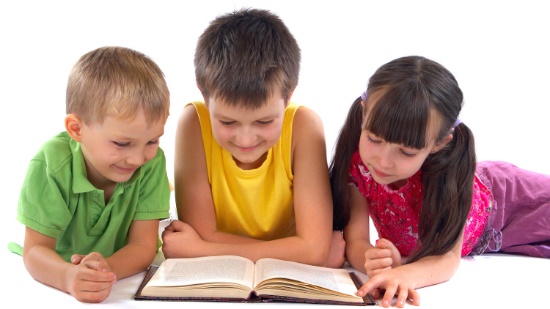 Більшість завдань у підручнику спрямовані саме та перевірку цього аспекту. Наприклад:  прочитати параграф і дати відповіді на запитання або знайти  інформацію  у  тексті.
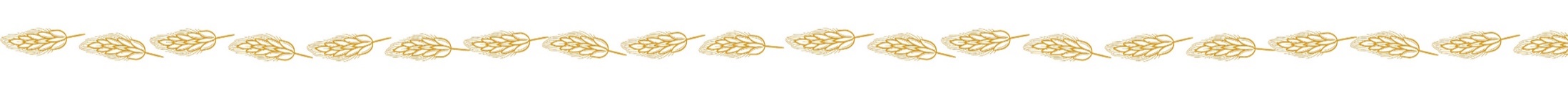 ІНФОРМАЦІЙНА КОМПЕТЕНТНІСТЬ:
 вторинний пошук інформації
Учень працює з інформацією, яка: 
1) подана у декількох джерелах;   
2) є у непрямому вигляді;  
3) є зайвою або суперечливою.
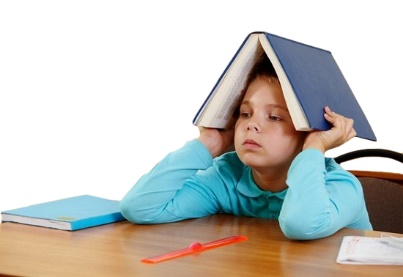 ІНФОРМАЦІЙНА КОМПЕТЕНТНІСТЬ: 
первинна обробка  
(співставлення) інформації
Учень працює  з інформацією, поданою у різних форматах: текст, графіки, схеми,  діаграми, таблиці, малюнки.
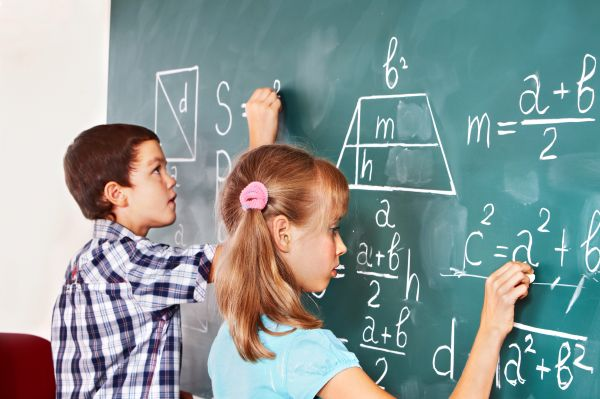 ІНФОРМАЦІЙНА КОМПЕТЕНТНІСТЬ: 
обробка інформації
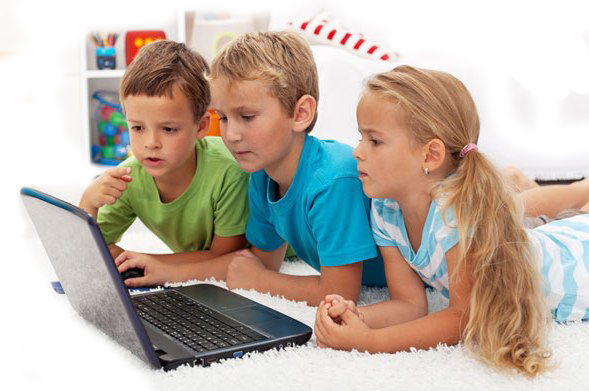 Учень  створює нову інформацію на основі аналізу  тієї  інформації, якою він володіє,  формулює власні висновки.
ІНФОРМАЦІЙНА КОМПЕТЕНТНІСТЬ: 
перший рівень, орієнтовно 1-4 класи
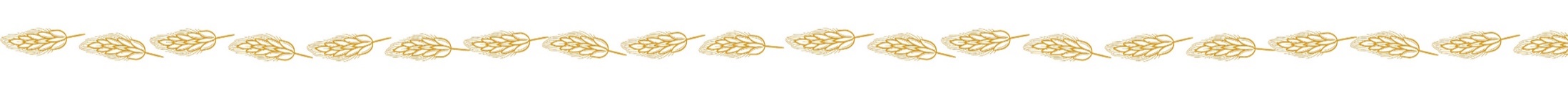 ІНФОРМАЦІЙНА КОМПЕТЕНТНІСТЬ: 
перший рівень, орієнтовно 1-4 класи
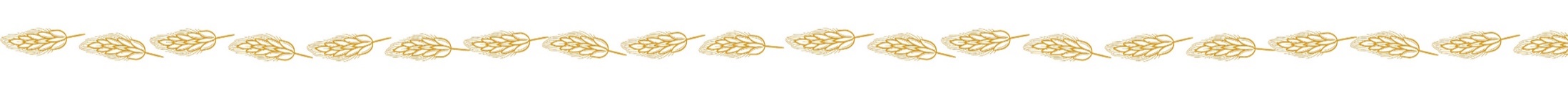 ІНФОРМАЦІЙНА КОМПЕТЕНТНІСТЬ: 
перший рівень, орієнтовно 1-4 класи
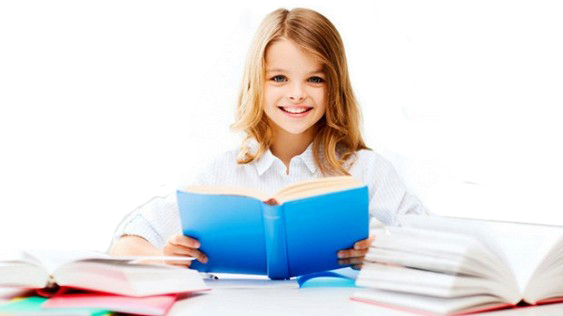 КОМПЕТЕНТНІCНО-ЗОРІЄНТОВАНІ ЗАВДАННЯ: 

 Діяльнісні; 
 моделюють практичну,  життєву  ситуацію;
 побудовані  на  актуальному  для  учнів матеріалі; 
 мають особливу структуру.
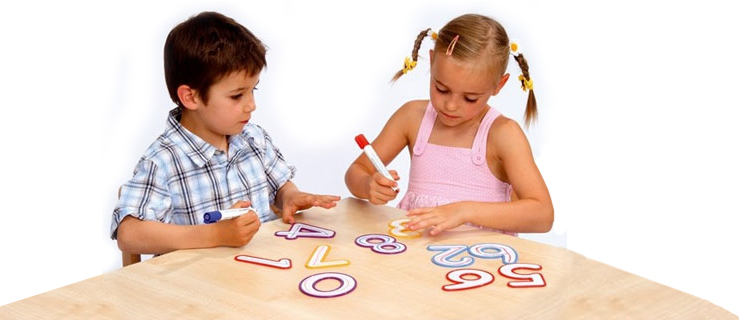 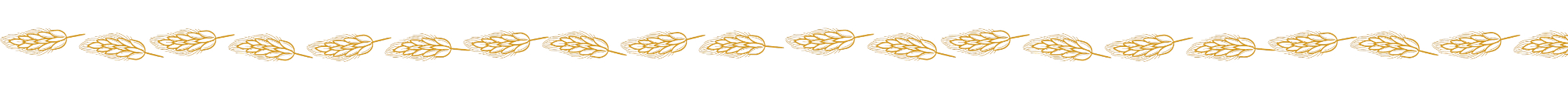 Особливості структури  
компетентнісно-зорієнтованих завдань
Мотивує на виконання завдання
Задає діяльність
Формулювання завдання
Стимул
СТРУКТУРА
компетентістно-орієнтованого завдання
Джерело інформаціїї
Інструмент перевірки
Містить необхідну інформацію
Визначає критерії оцінювання
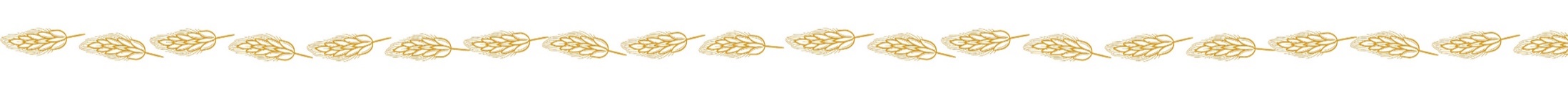 ТЕСТОВІ ЗАВДАННЯ
Розумний об’єм тексту
Врахування вікових особливостей
Заборона використання НЕ з дієсловом
Заборона використання у джерелах програмного матеріалу
Заборона на використання однотипних завдань у тесті
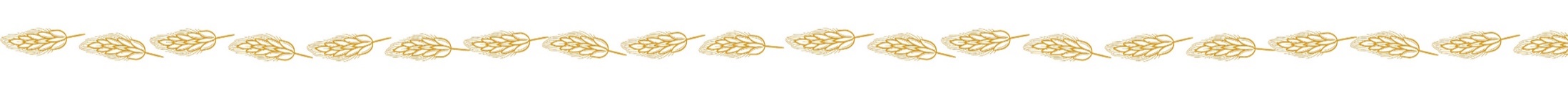 Репозитарій інформаційно-освітніх ресурсів  „КОЛОСКА”
Науково-популярний природничий журнал для дітей „КОЛОСОК” (5000)
Науково-популярна природнича газета для розумників та розумниць „КОЛОСОЧОК”  (8 000) 
Серія книг науково-популярної природничої тематики „БІБЛІОТЕЧКА КОЛОСКА” 
     (10 000)
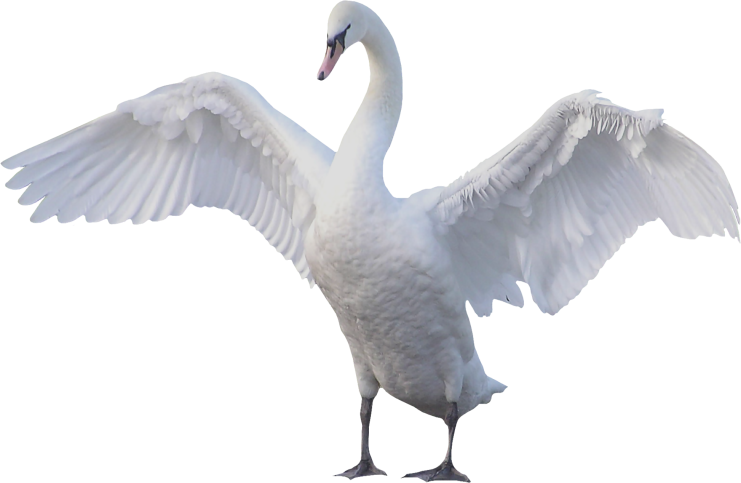 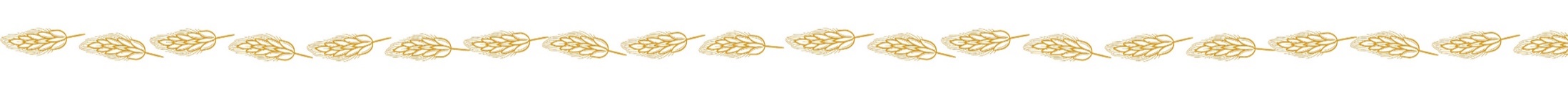 25
Репозитарій інформаційно-освітніх ресурсів
„КОЛОСКА”
Архів газет (2012-2015)
Архів журналів (2006-2015)
Матеріали для підготовки до конкурсу „КОЛОСОК”
Природнича гра „KOLOSOK-online”
Інформаційно-методичні матеріали для вчителів початкової школи та природничих предметів
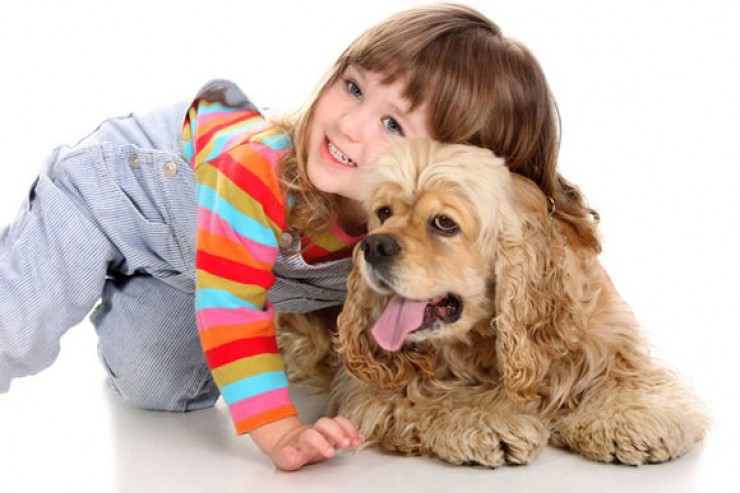 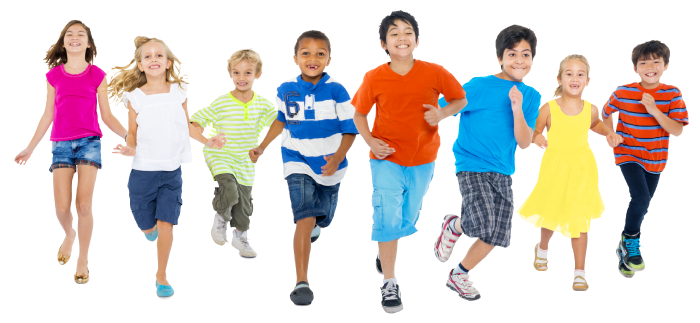 „Освіта – найпотужніша зброя, аби змінити світ".
Нельсон Мандела
ДЯКУЮ ЗА УВАГУ!
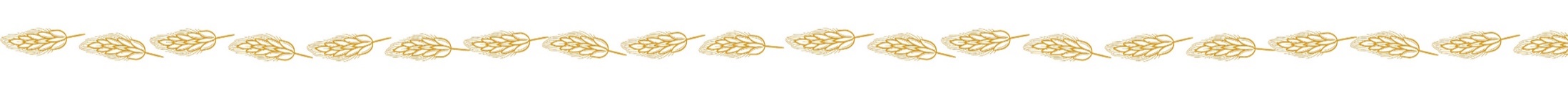